Муниципальное бюджетное общеобразовательное учреждение _____________«Пировская средняя школа»______________
«Организация и проведение муниципальной литературно-музыкальной гостиной.»
Ларионова Екатерина Васильевна, учитель биологии МБОУ «Пировская средняя школа»
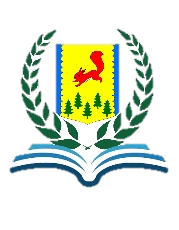 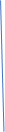 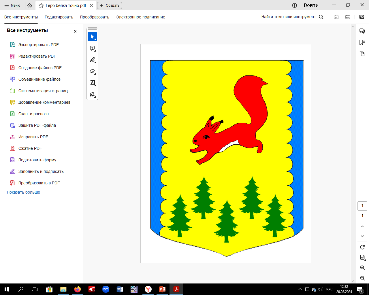 ОТДЕЛ ОБРАЗОВАНИЯ
АДМИНИСТРАЦИИ ПИРОВСКОГО МУНИЦИПАЛЬНОГО ОКРУГА
ПИРОВСКИЙ МУНИЦИПАЛЬНЫЙ ОКРУГ
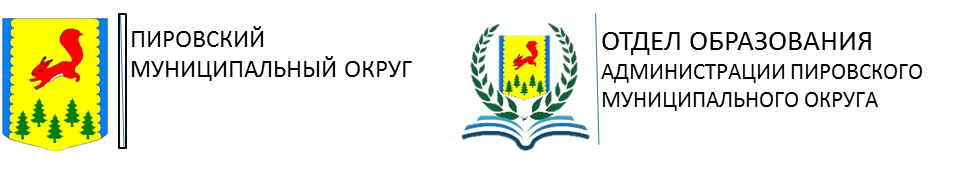 Идеи, цель, задачи практики:
Идея: Организация «места» для эстетического воспитания путем использования синтеза искусств.
Цель: формирование и обогащение культурообразного мышления учащихся на основе интеграции различных жанров искусства (поэтическое, прозаическое, музыкальное, изобразительное); деликатное, неспешное, вдумчивое и разумное воспитание уважения и любви к мировой культуре и истории своей страны.
 Задачи: 
определение темы; 
определение круга «гостей»; 
рассылка положения о проведении литературно-музыкальной гостиной в школы муниципалитета; 
сбор информации о произведениях от выступающих; 
написание сценария; 
организация рефлексии. 
Литературно-музыкальная гостиная – одна из форм внеклассной работы по предметам «Литература» и «Русский язык», «История», «Изобразительное искусство», «Музыка».
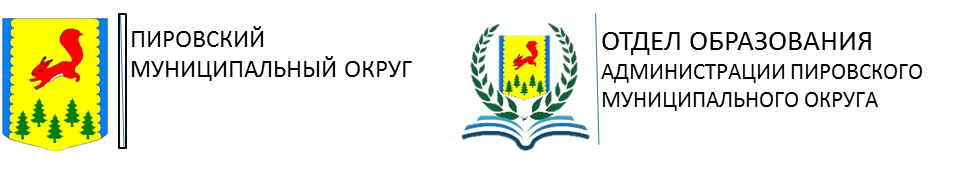 Описание практики :
Единая дата проведения гостиной – 25 января – День студентов, Татьянин день – день рождения В.С. Высоцкого. 
Состав творческой группы –ресурсное и организационное звено, члены которого отвечают за связь с общественностью, приглашения участников не из числа школьников и учителей, за организацию кофе-паузы и другие нюансы, например, настройка аппаратуры, организация и оформление кабинетного пространства и прочее. 
В стенах гостиной звучат произведения российских писателей и поэтов, исполняются песни и демонстрируются картины отечественных творцов, нередко слышны произведения местных поэтов, а значит гостиная воспитывает патриотизм, уважение и восхищение творчеством соотечественников.
Своевременная «обратная связь» от участников гостиной, сообщивших название своих выступлений, для того, чтобы ведущий подобрал слова – переходы между выступающими. 
Ведущий гостиной непохож на ведущего концерта или окружного объединения педагогов, это скорее соучастник, который всегда готов поддержать беседу до и после выступления, затеять разговор в возникшей паузе или же, наоборот, сохранить паузу и тишину там, где это требуется. 
Обязательная рефлексия.
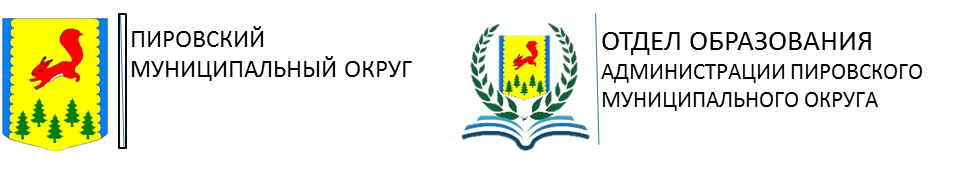 Результат:
20 лет успешной организации и проведения муниципальной литературно-музыкальной гостиной, способствующей формированию того особого мышления учащихся, которое позволит им гармонично развиваться, воспринимать и чувствовать творчество, обогащать свой внутренний духовный мир.
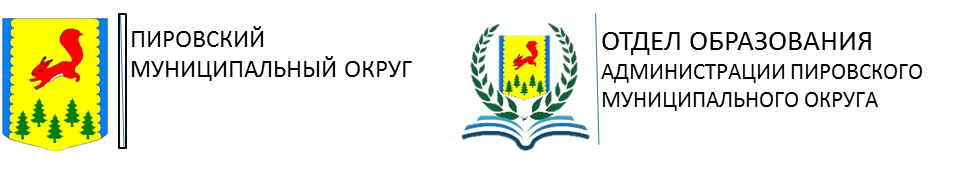 Предложения по корректировке действий:
Расширить круг гостей литературно-музыкальной гостиной;
Привлечь к участию, а не только к присутствию учителей и учеников из школ муниципалитета;
….
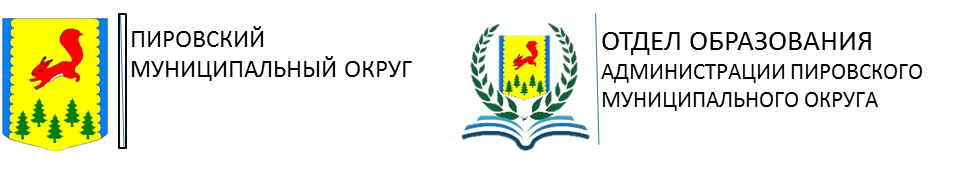 Спасибо за внимание!Контактные данные:__телефон для связи: 89029778186_Е.В. Ларионова_с. Пировское, ул. 1 мая, д.28, МБОУ «Пировская средняя школа»____________